Русско-японская война 1904-1905 годовСловарная работа на стр. 17 и стр. 19
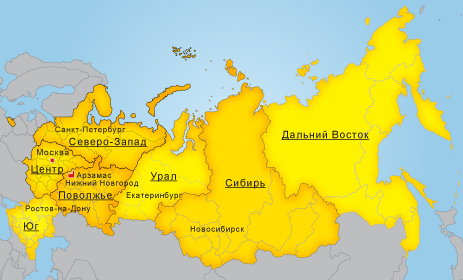 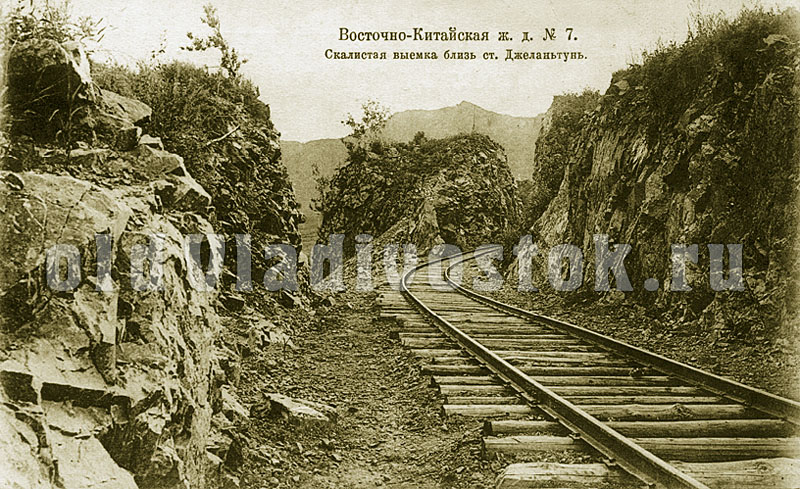 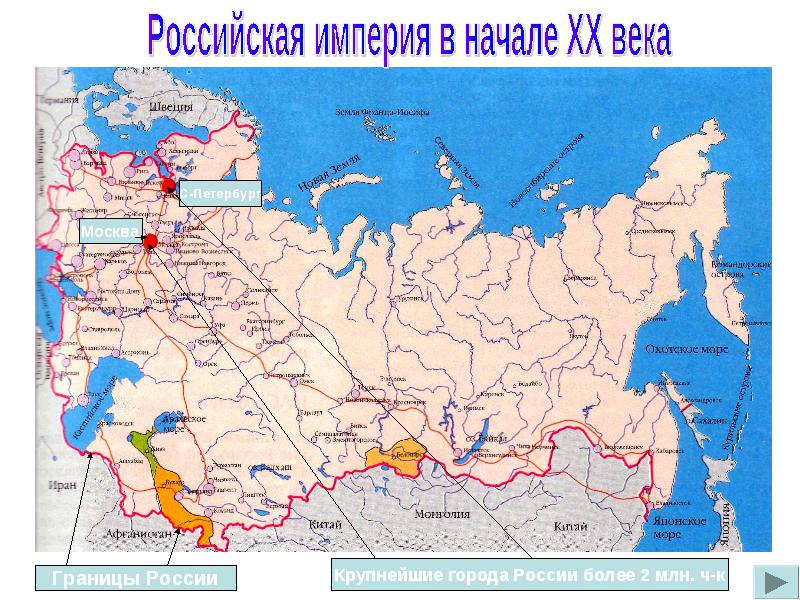 Российская империя в начале XX в.
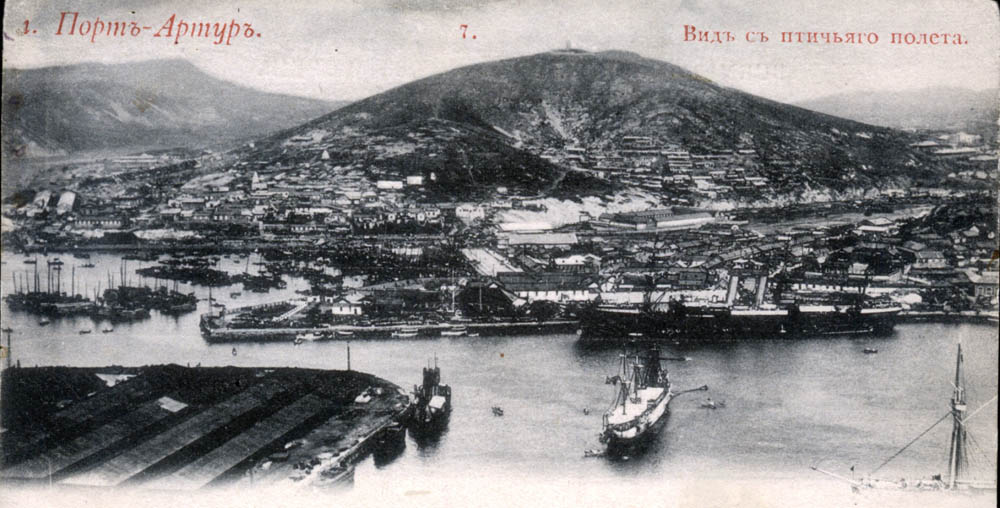 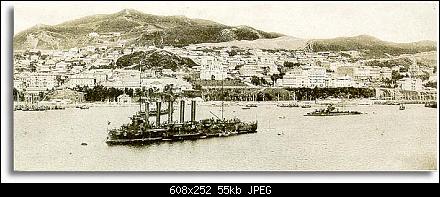 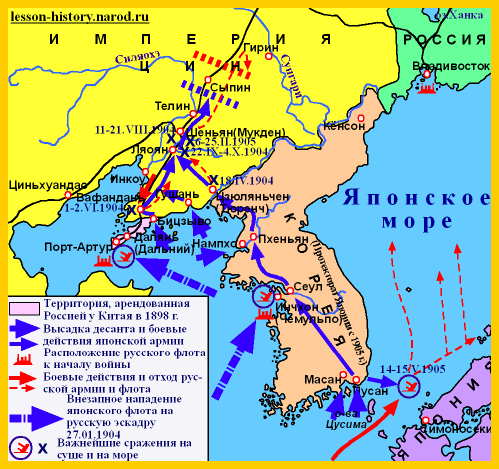 Работа с 
документами
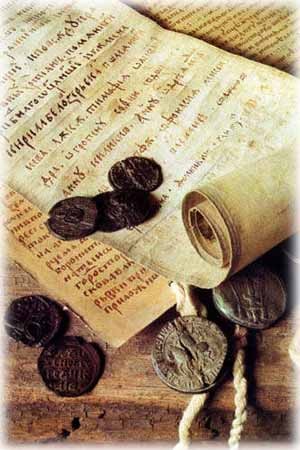 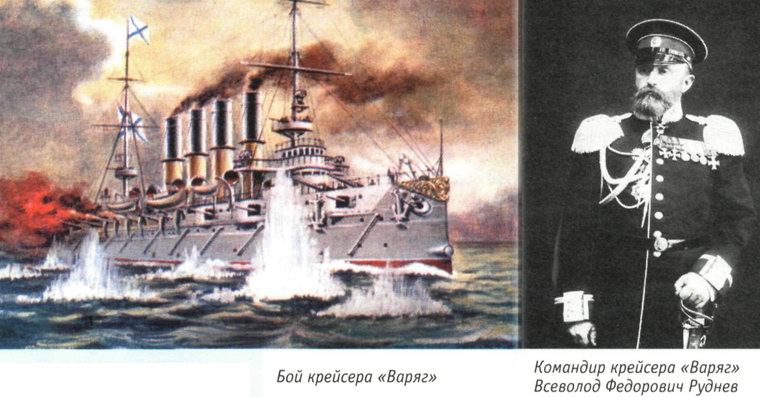 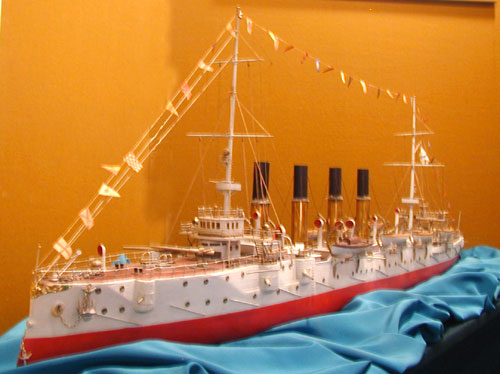 Макет русского крейсера «Варяг». 
В строю с 1901 г. 27 января 1904 г. 
«Варяг» героически сражался у 
Чемульпо (Корея) с японской эскадрой. 
Ввиду угрозы захвата противником 
был затоплен командой.
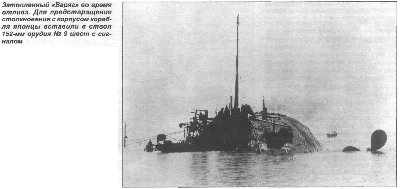 Солдаты времен Русско-японской войны
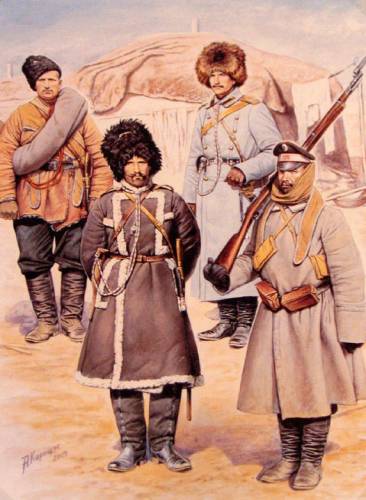 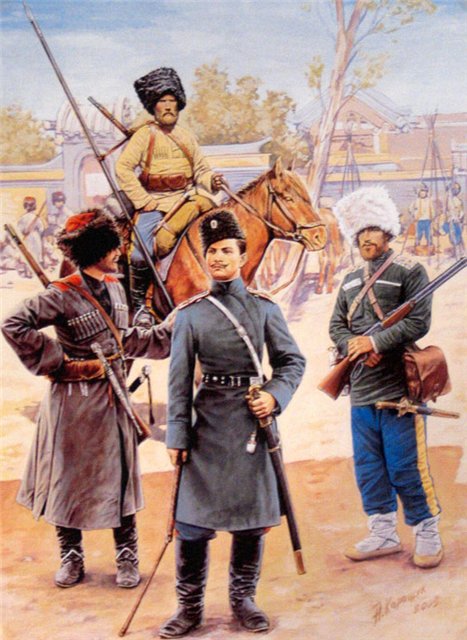 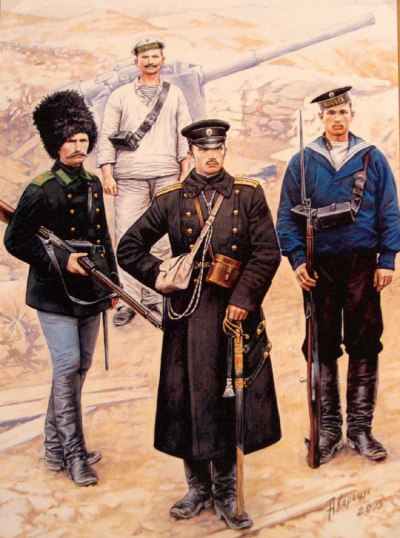 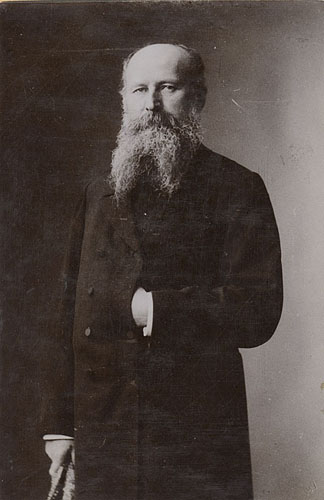 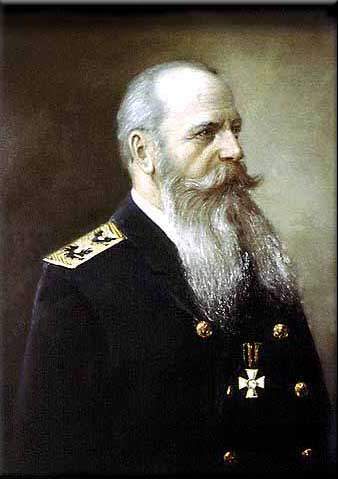 Степан Осипович Макаров 
Командующий  
1 Тихоокеанской 
эскадрой
Верещагин 
Василий Васильевич 
(1842-1904).
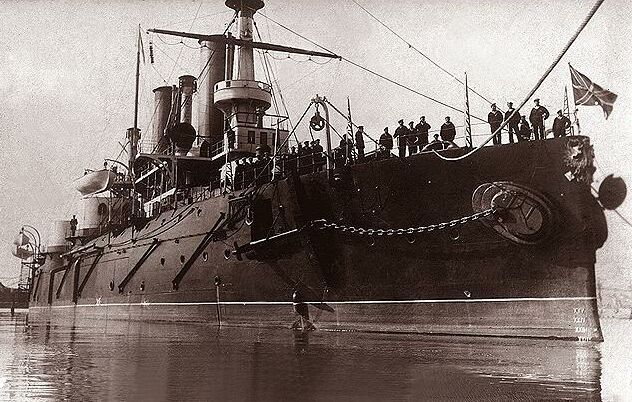 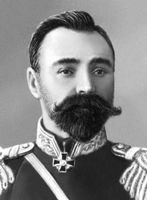 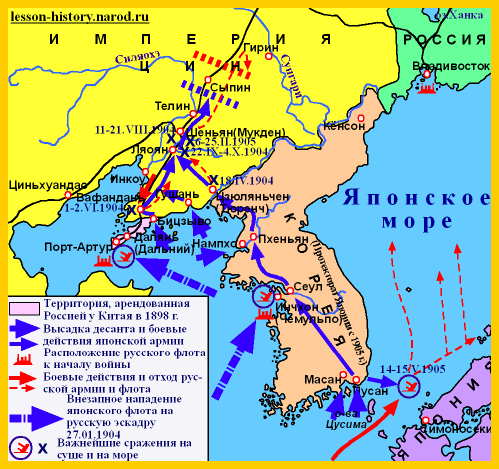 Генерал Р.И.Кондратенко
Кондратенко Роман Исидорович 
(12 ОК 1857-15 ДК 1904) - военный инженер, 
герой обороны Порт-Артура. 
С начала русско-японской войны был 
сторонником мира с Японией; при этом 
создал фактически заново всю 
оборонительную систему города. 
Руководил отражением четырёх штурмов 
Порт-Артура, погиб при взрыве бомбы.
Цусимское сражение
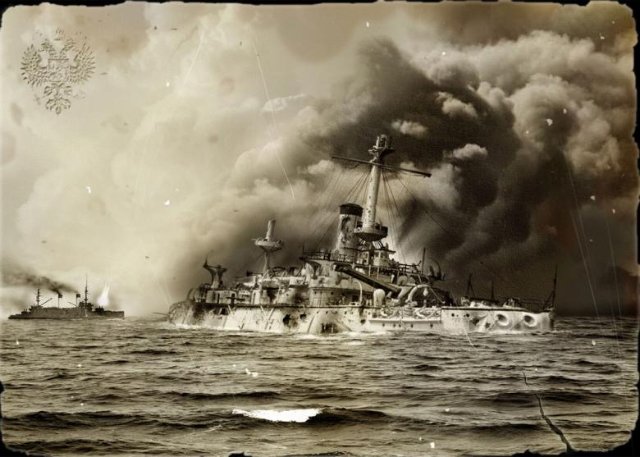 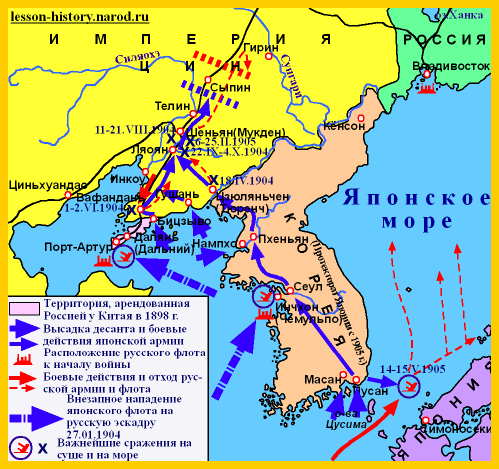 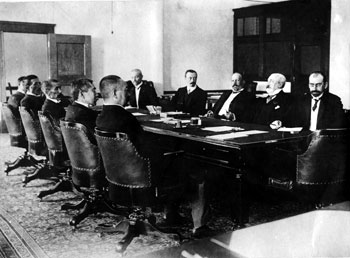 Русская и японская делегации на мирных переговорах. 
Портсмут (США), июль-август 1905 г. В центре - председатель кабинета министров, 
глава русской делегации С.Ю. Витте.
Медаль Красного Креста 
в память о 
Русско-японской войне 
1904-1905 гг.
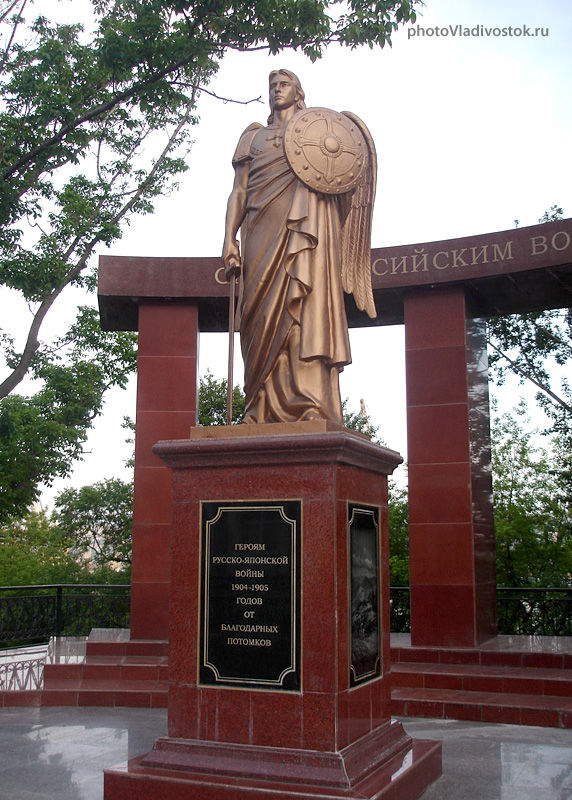 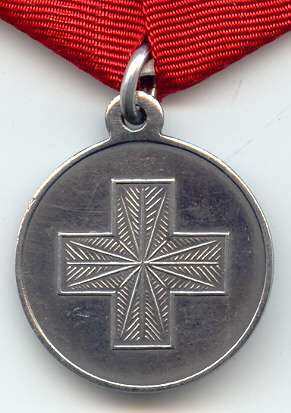 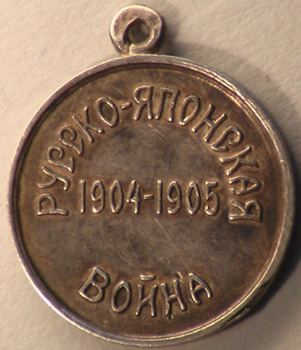